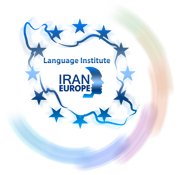 Evolve 4B5.5
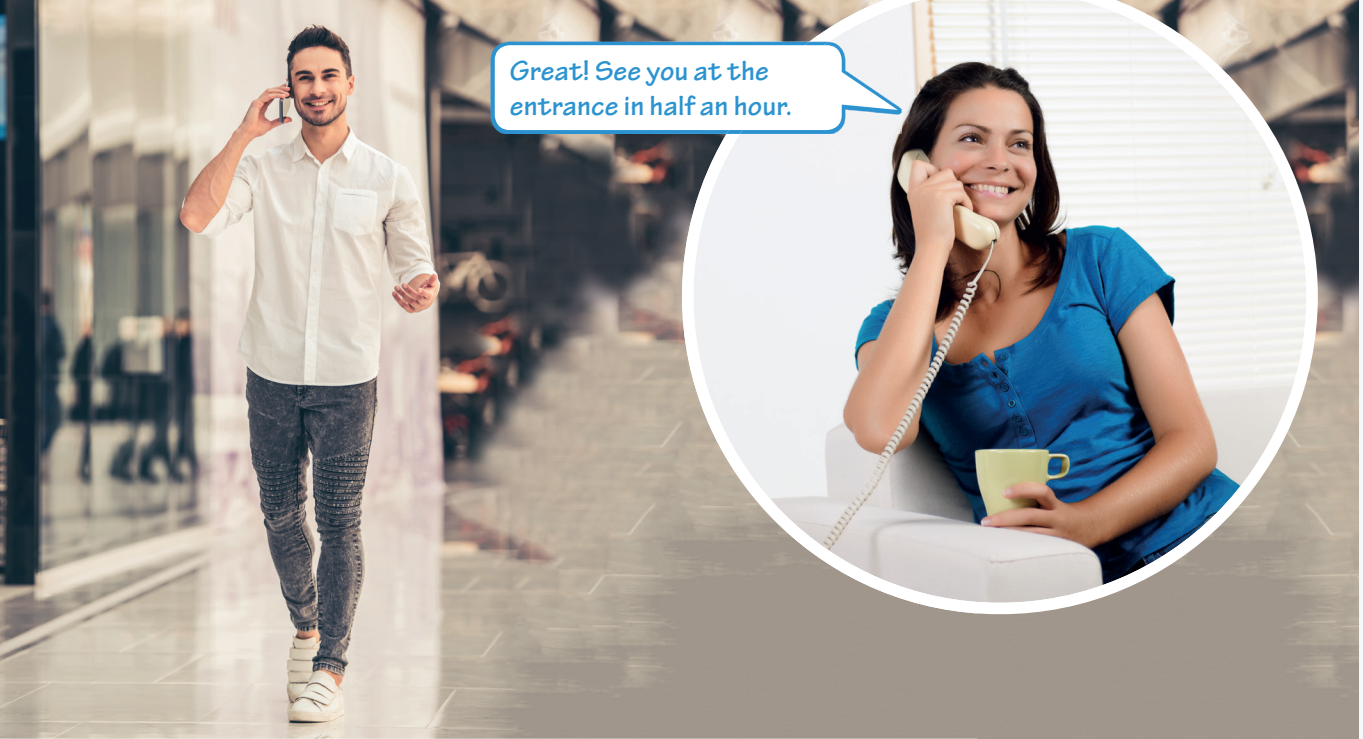 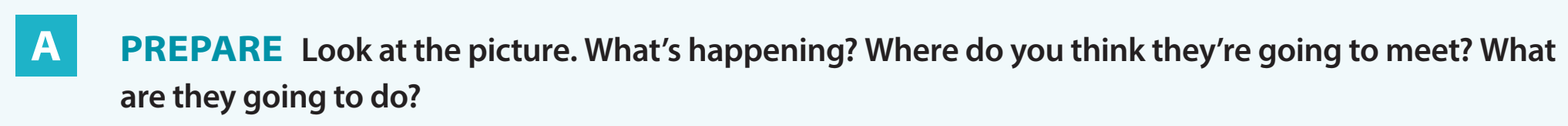 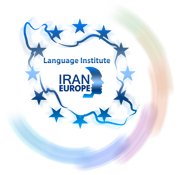 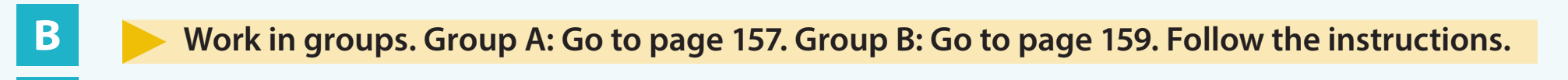 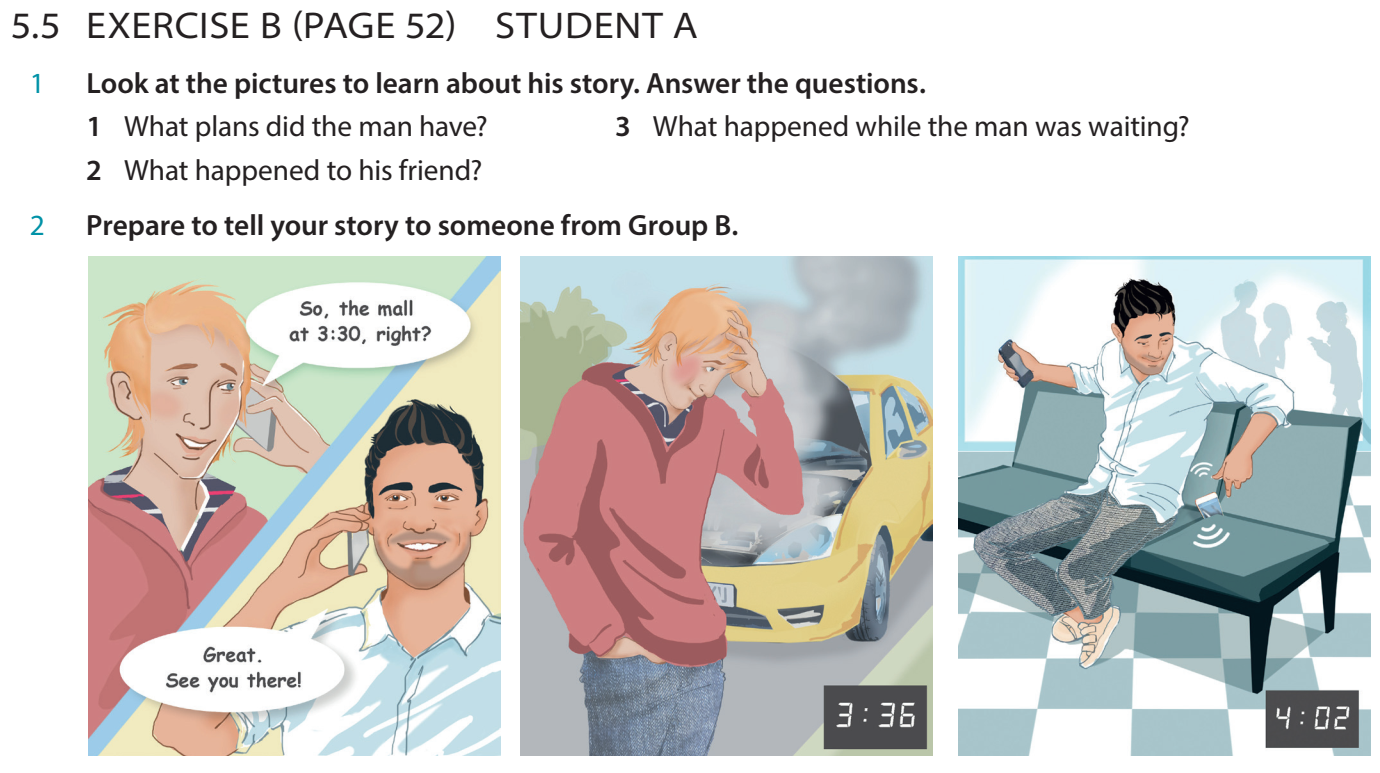 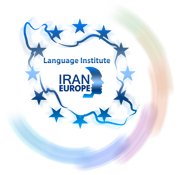 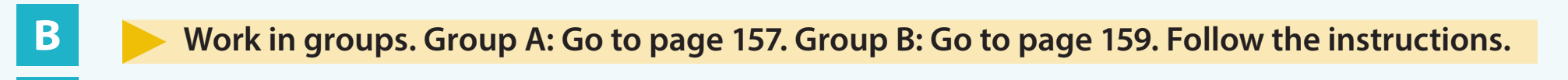 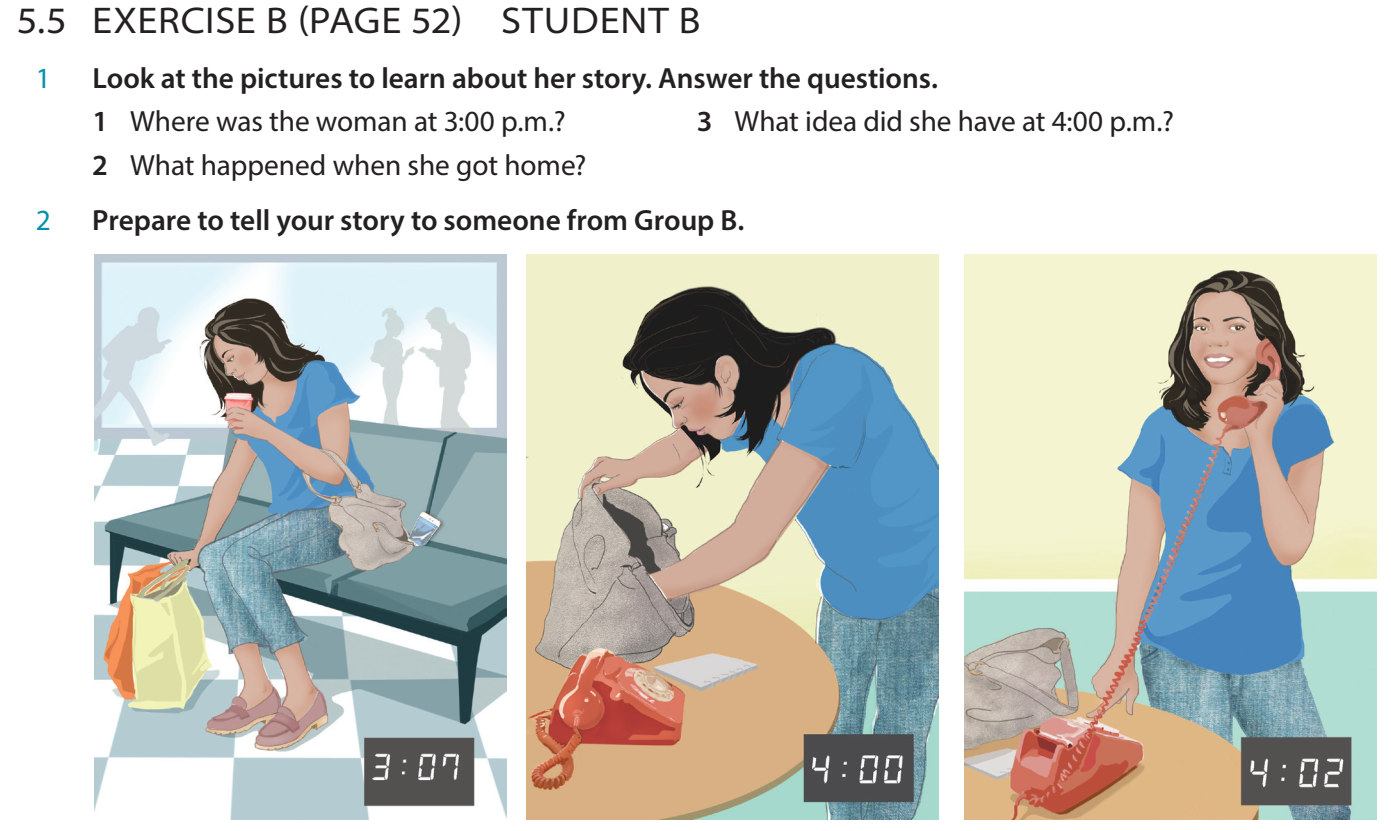 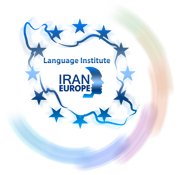 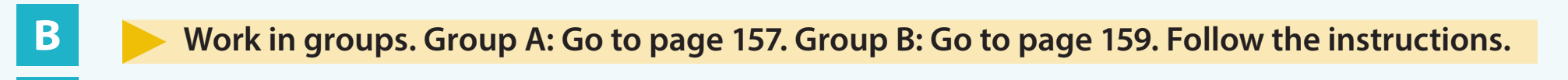 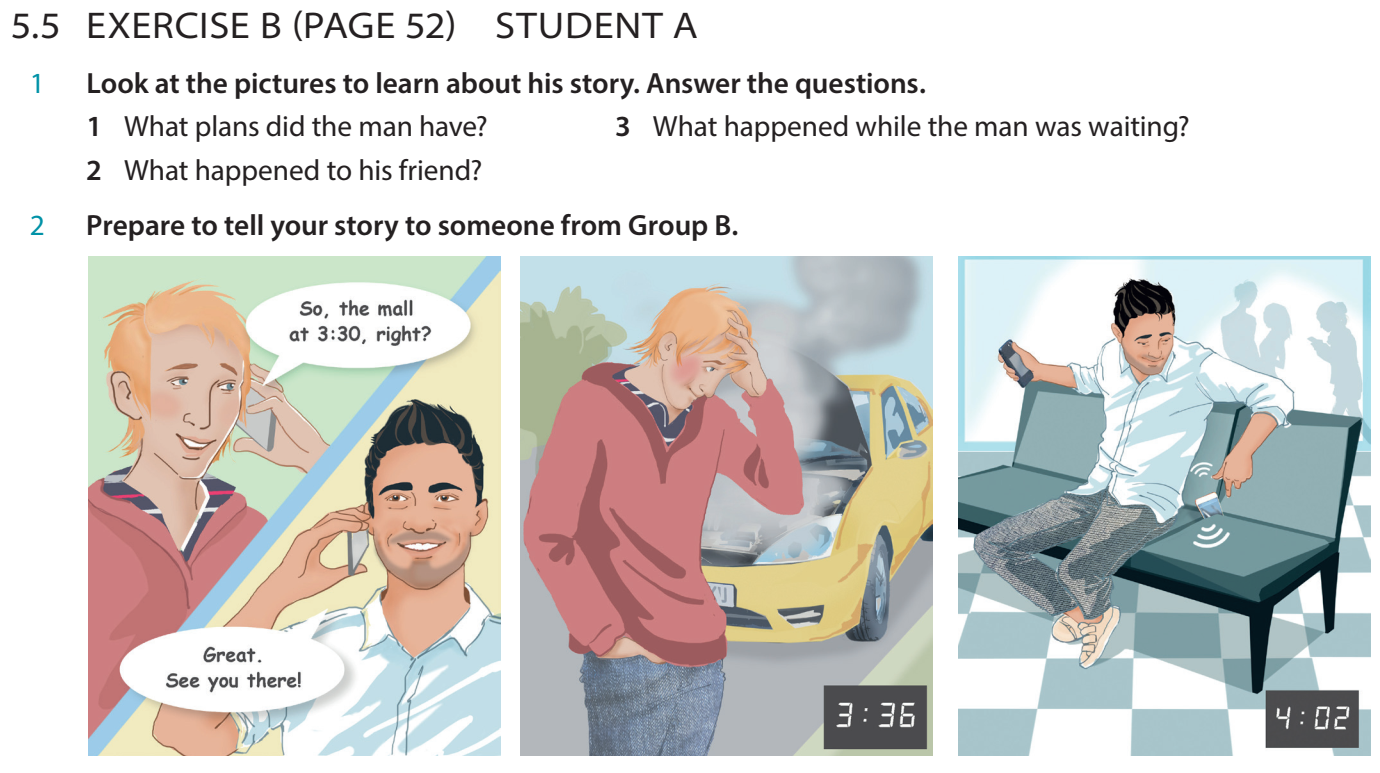 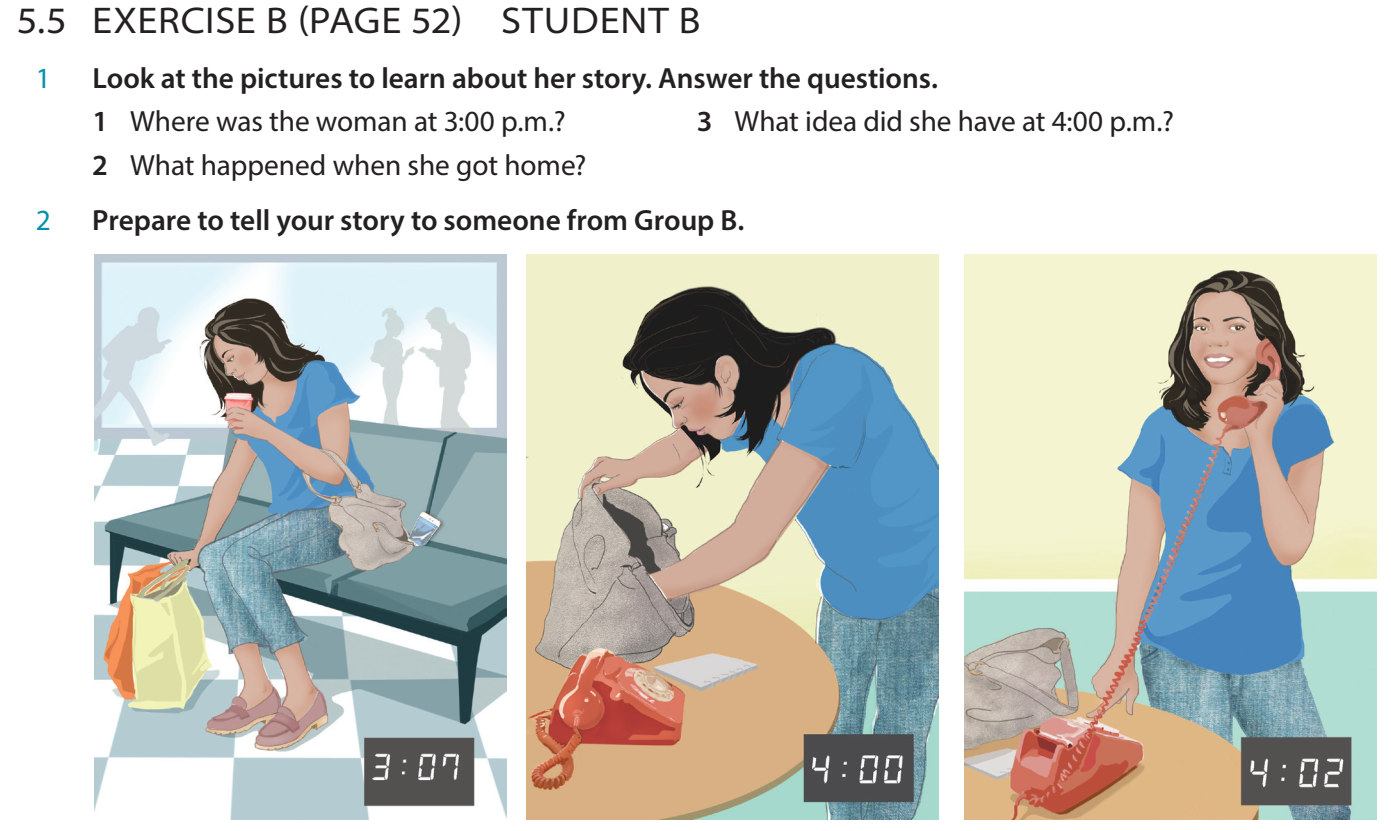 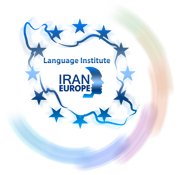 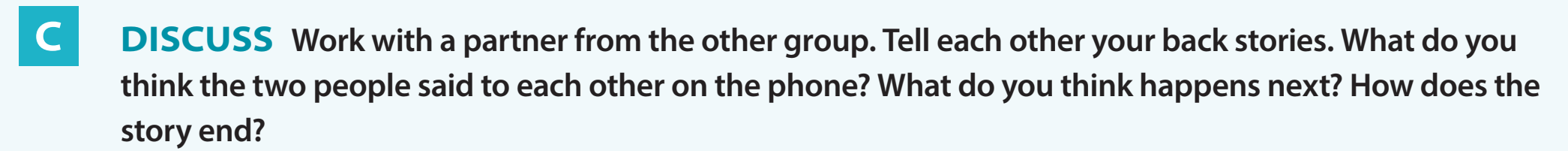 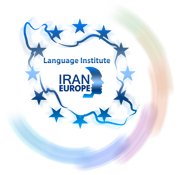 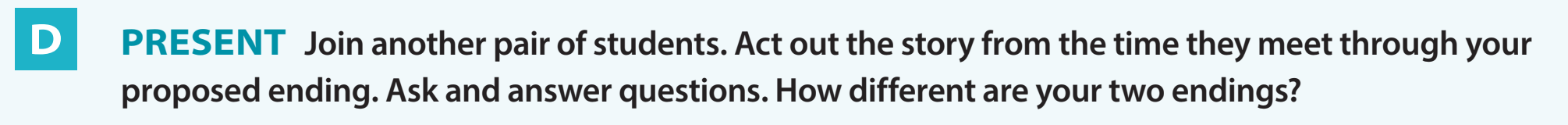 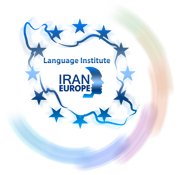 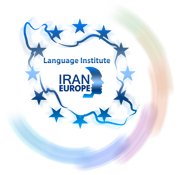 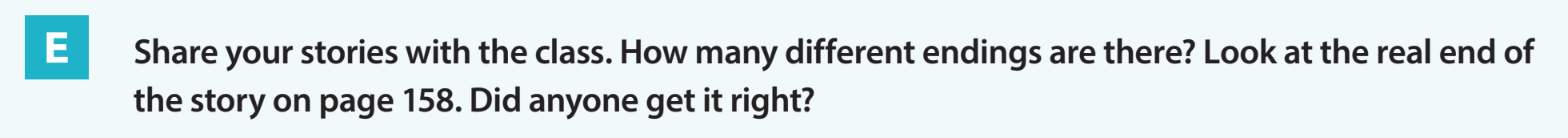 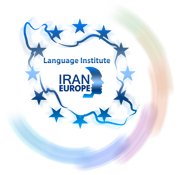 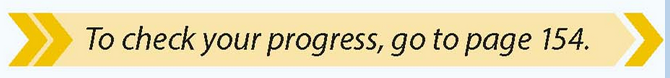 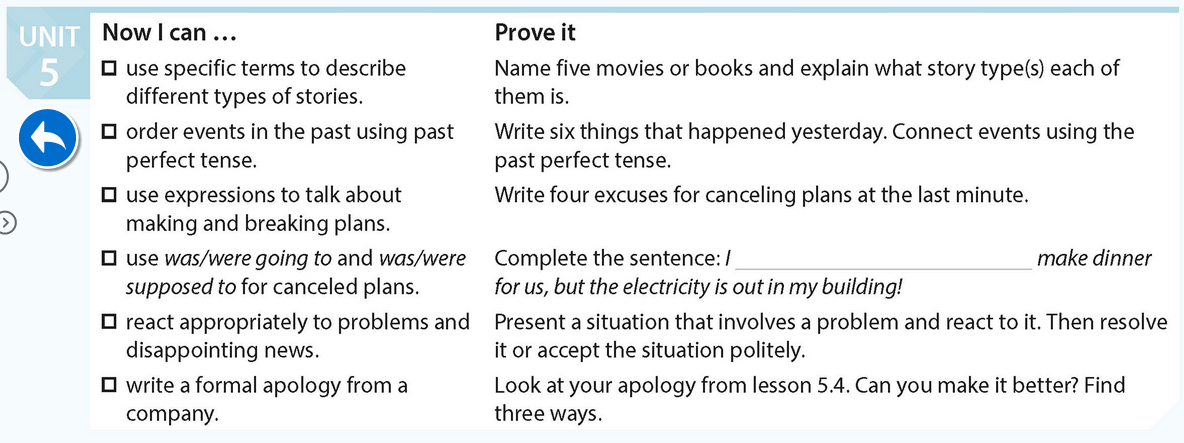 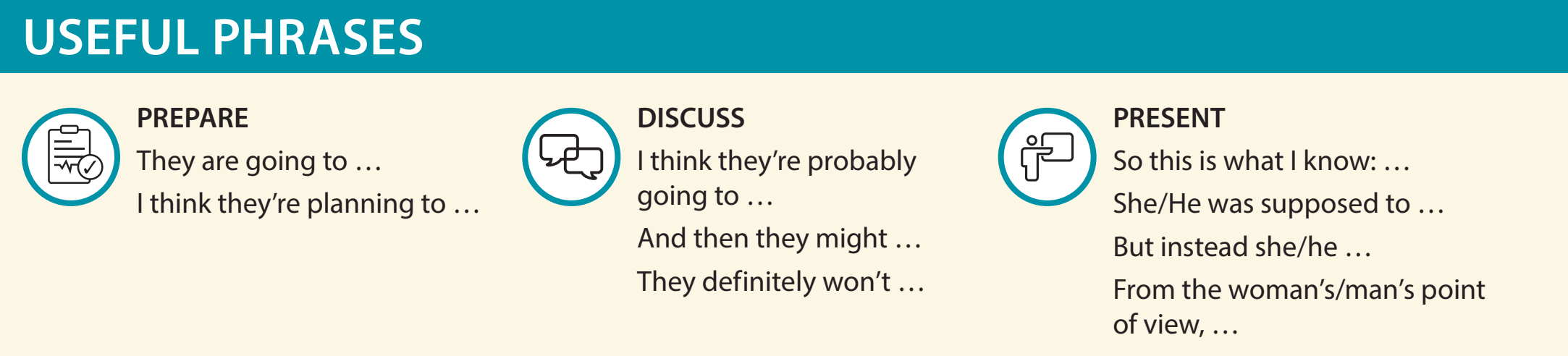 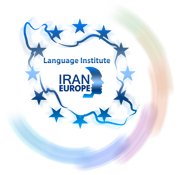 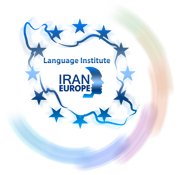